Guide to downgrade your Enterprise Account.
Why is this needed? You might be in the situation where your Ariba Network account  was upgraded from Standard to Enterprise account and you’d like to downgrade to keep your account fee-free.There might be two scenarios you could be experiencing, please follow the corresponding instructions as needed.
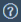 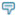 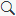 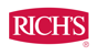 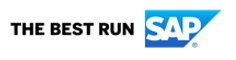 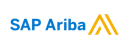